Tips and Strategies for Effective Literature Searching
Bethany Myers
Research Informationist
bethanymyers@library.ucla.edu
What I plan to talk about
General hints for searching
Power searching PubMed
Advanced Search
MeSH
Introducing Embase
Special search interfaces
Emtree
Getting full text of articles
General hints for searching
Try putting quotes around exact phrases
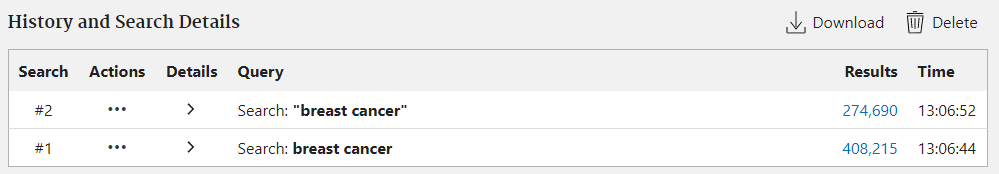 General hints for searching
Most databases support truncation: getting multiple word endings by using a special character
Adolescen* = adolescent OR adolescents OR adolescence
General hints for searching
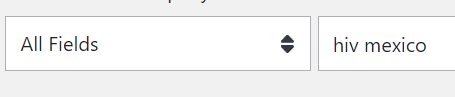 What fields can you search?
General hints for searching
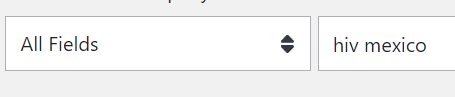 What fields can you search?
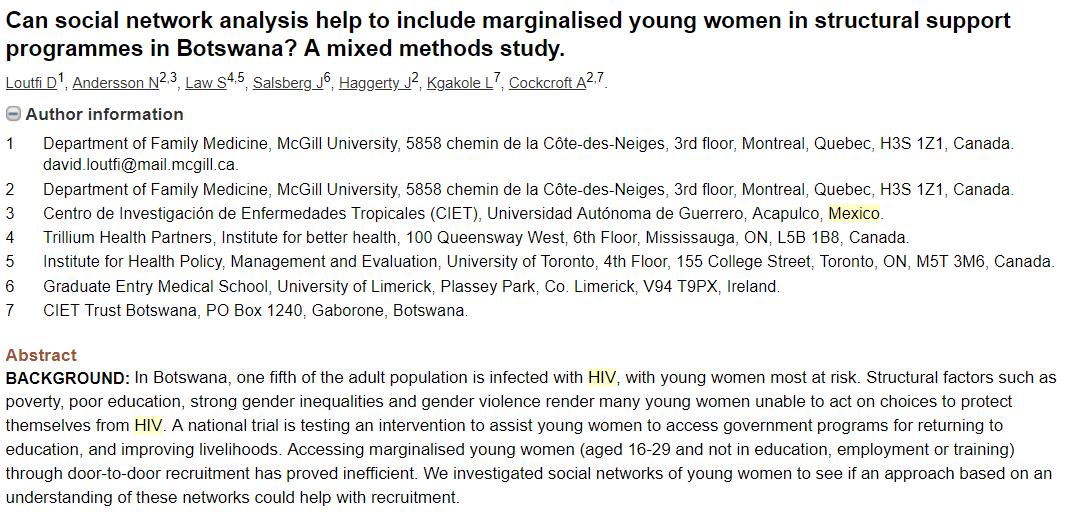 Using the PICO framework
PICO helps you structure an answerable question
Population
Intervention
Comparison or control
Outcome
Not all research topics neatly fit into PICO format, but it helps to think about each component concept of your topic before you come up with the keywords you plan to search
Using the PICO framework
Example
Population: Breast cancer patients
Intervention: surgical timing after chemotherapy
Comparison or control:
Outcome: adverse outcomes including mortality
Power searching in PubMed
The Advanced search screen
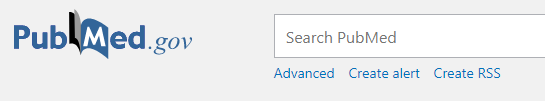 Power searching in PubMed
PubMed constructs the search based on what you type in the builder
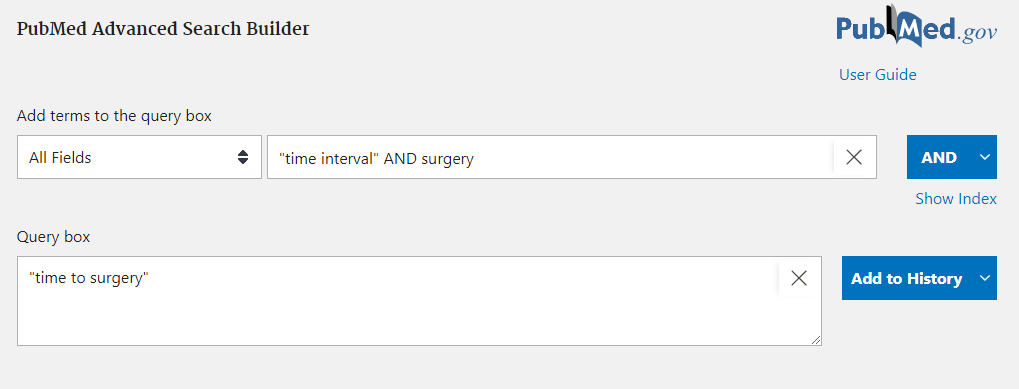 Use the AND and OR operators to connect your keywords
This adds it to the history section at the bottom of the page. You can use it again later
Power searching in PubMed
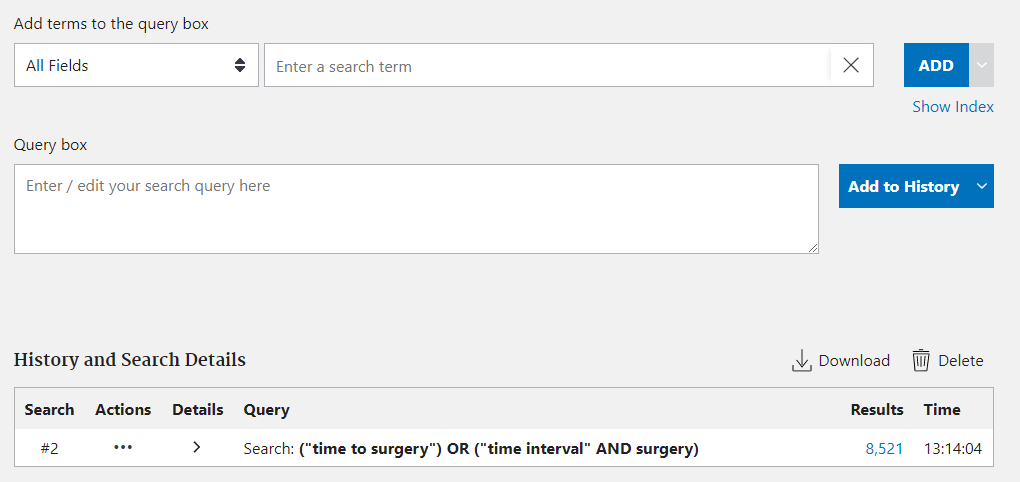 Power searching in PubMed
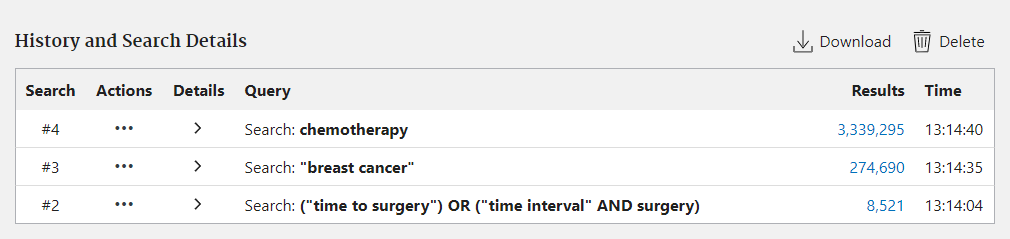 Power searching in PubMed
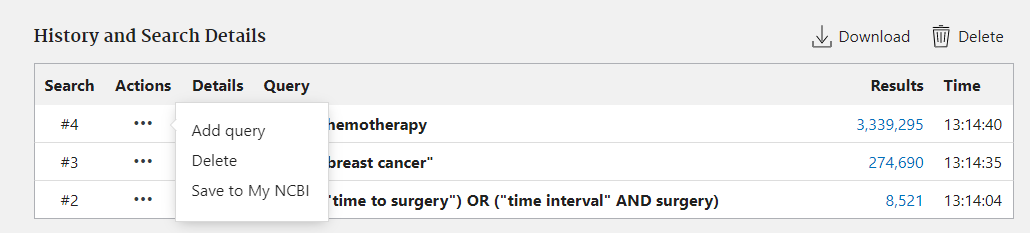 Clicking “Add” puts the searches back into the builder
Power searching in PubMed
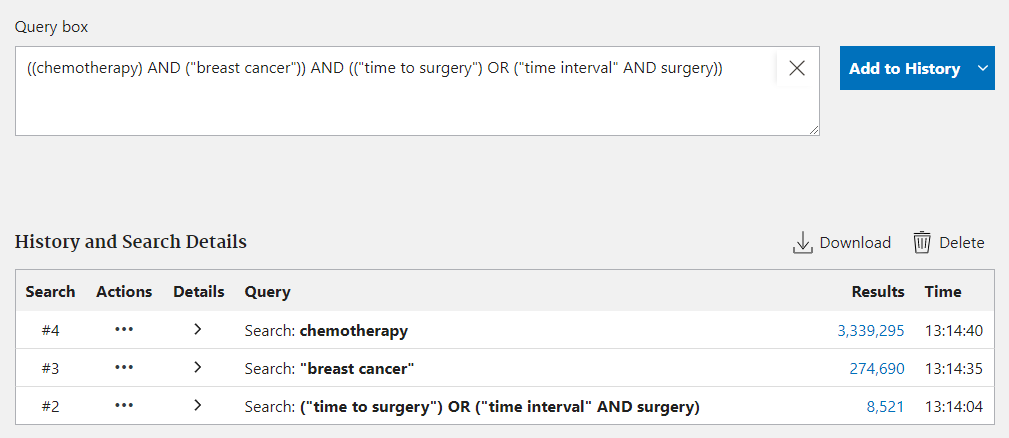 Use the arrow on the right to change the option back to “Search” to search PubMed
Power searching in PubMed
Why use the Advanced search screen?
Easy way to access fields
When you build your search one piece at a time, it’s easy to go back and edit only a part of the search instead of having to dig through a long search string
Power searching in PubMed
Why did we get this result?
PMID 30877468
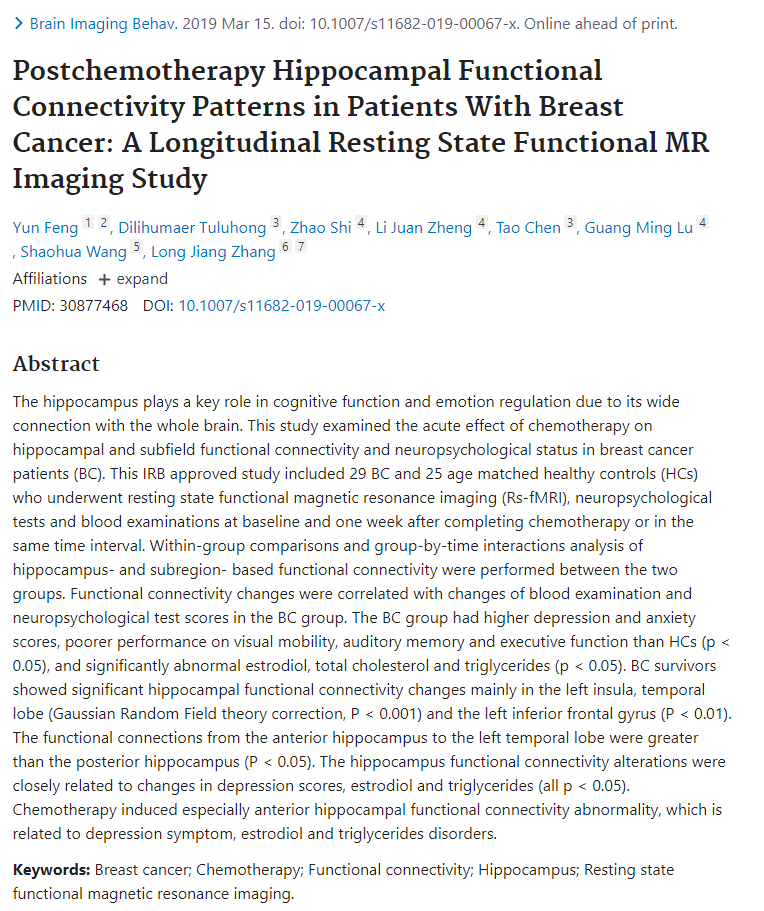 Power searching in PubMed
When you don’t specify a field to search, PubMed searches ALL fields
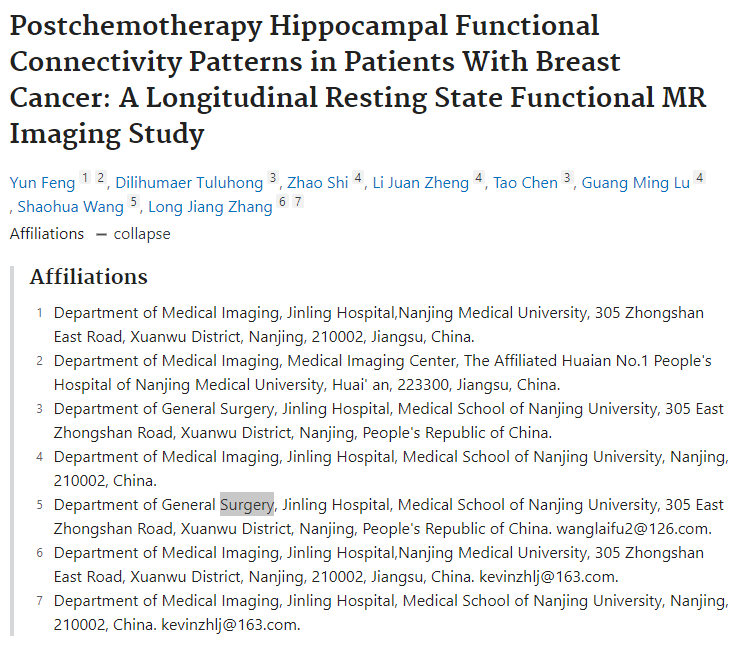 Power searching in PubMed
Automatic Term Mapping
You can see this on the advanced search screen
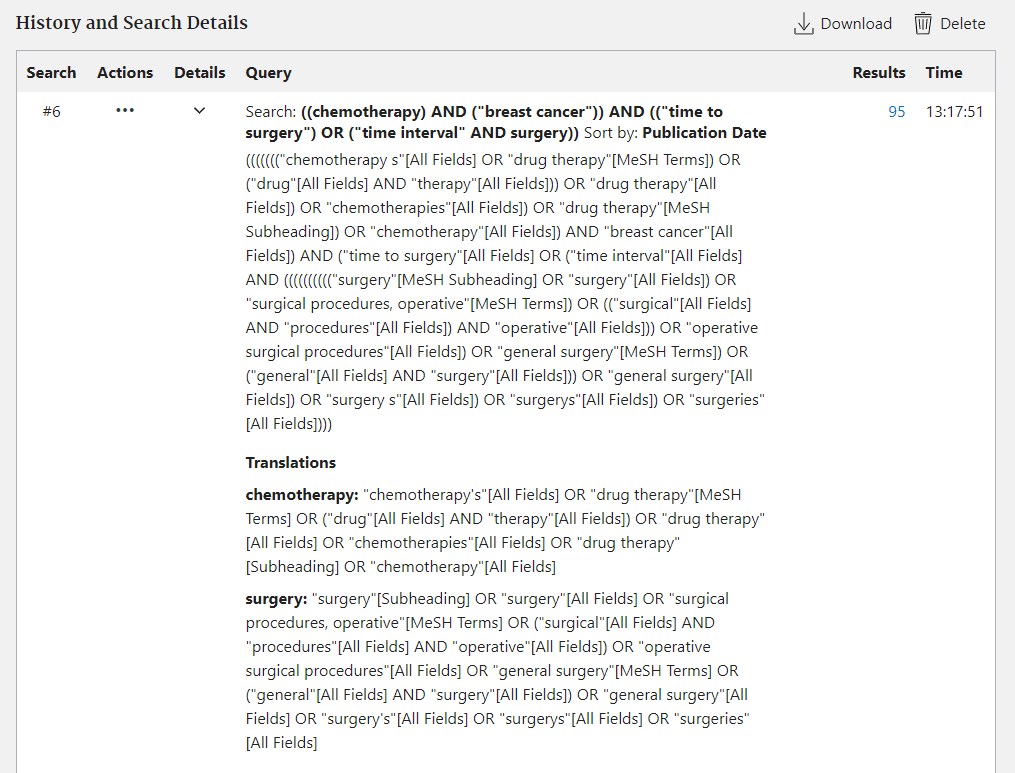 MeSH
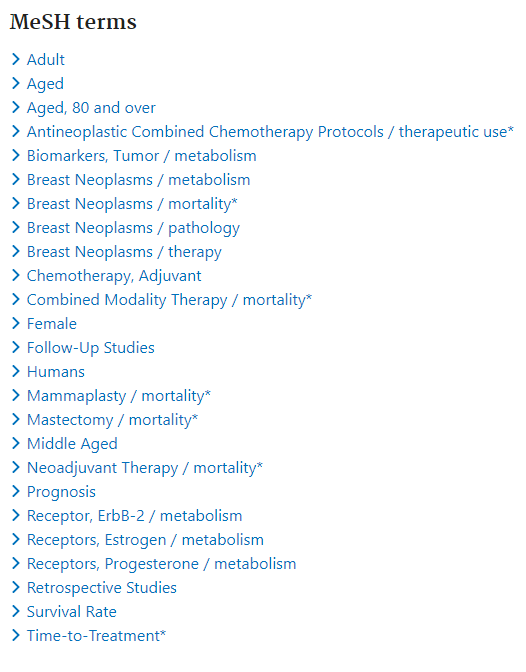 MeSH is Medical Subject Headings, a thesaurus and taxonomy used to index MEDLINE records
PubMed has all of MEDLINE in it and some extra records as well, so not everything in PubMed has MeSH terms assigned
Words after a forward slash / are subheadings
Terms with an asterisk * are Major Topic
MeSH
To look up a MeSH term, use the MeSH database
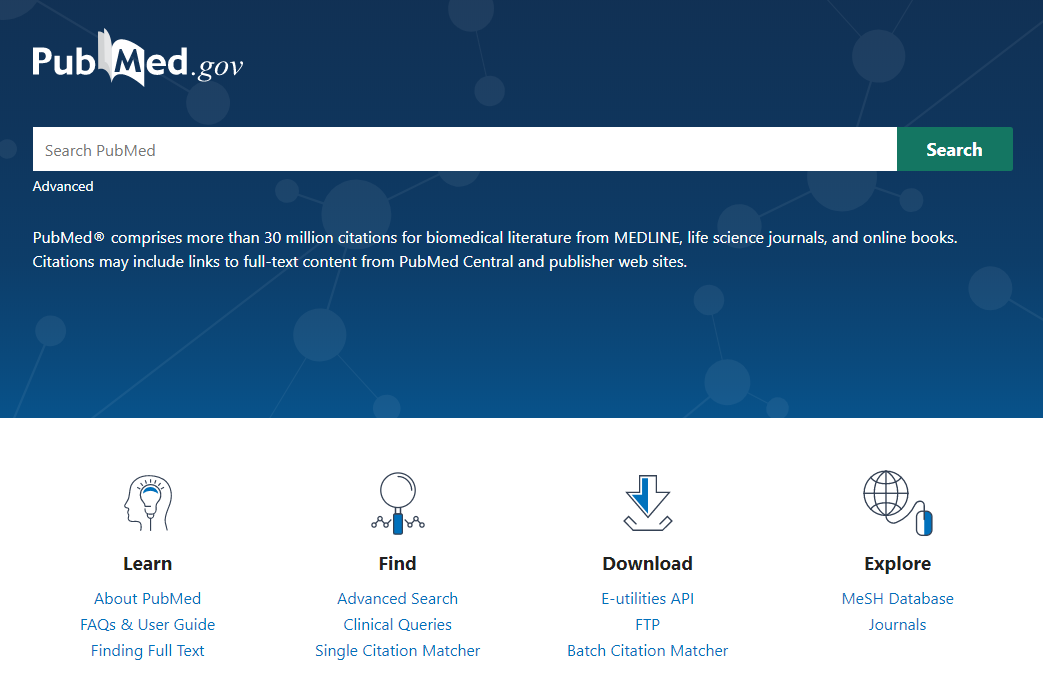 MeSH
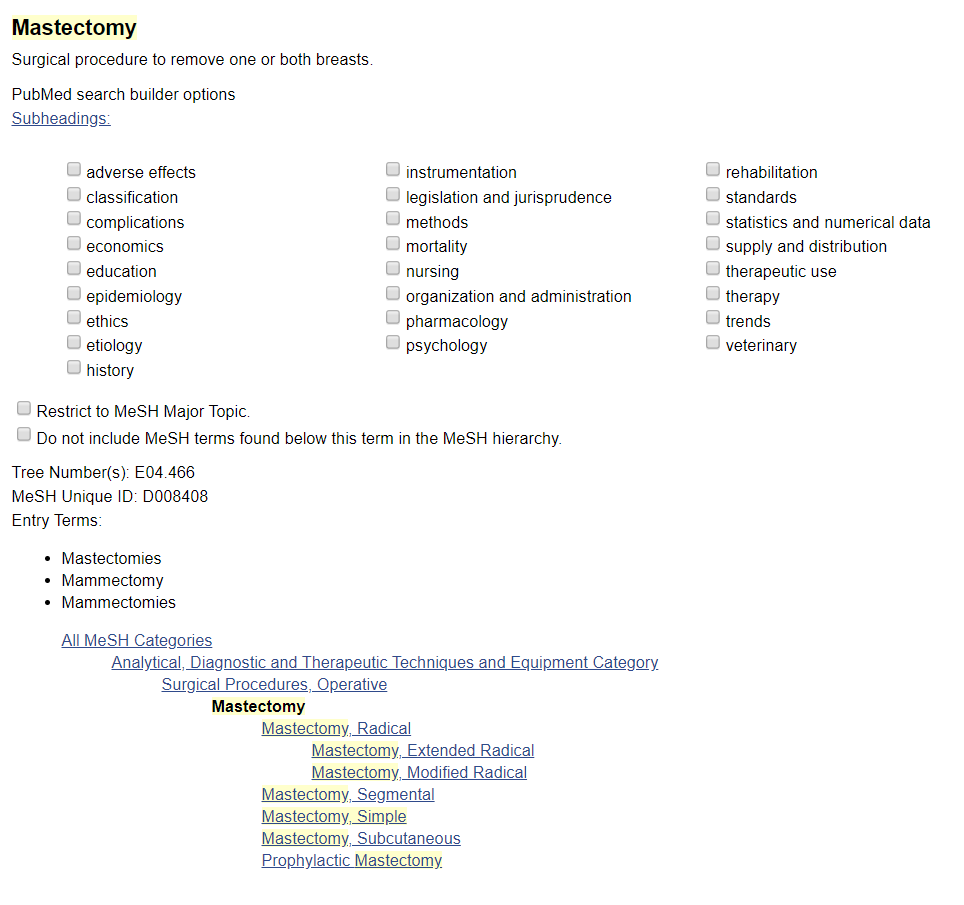 MeSH heading and definition
Check these subheadings to limit to only certain aspects of these topics
Check the taxonomic tree to make sure you’re in the right place: can go broader or narrower
MeSH
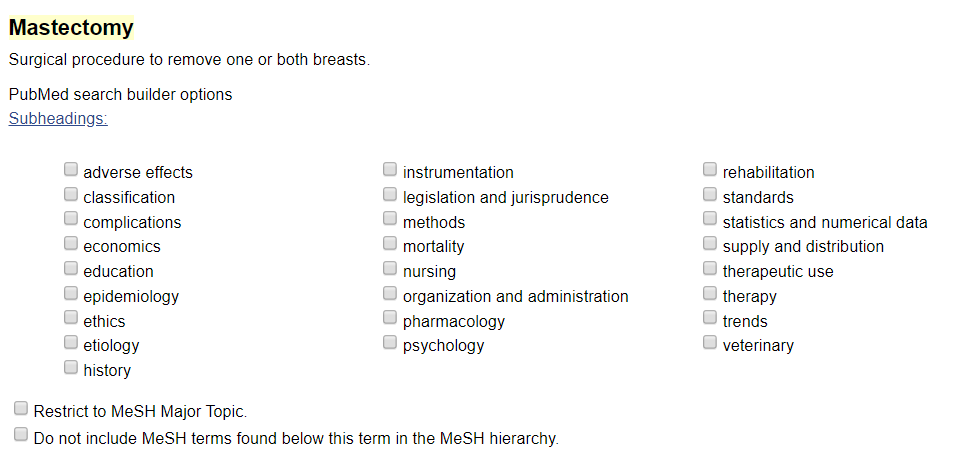 The Major Topic box limits to only the most relevant articles
MeSH
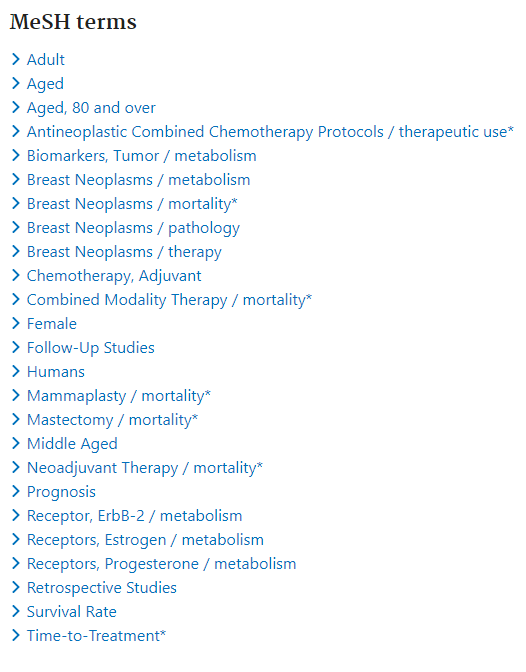 Terms with an asterisk * are Major Topics
They indicate that a paper is really about those topics
MeSH
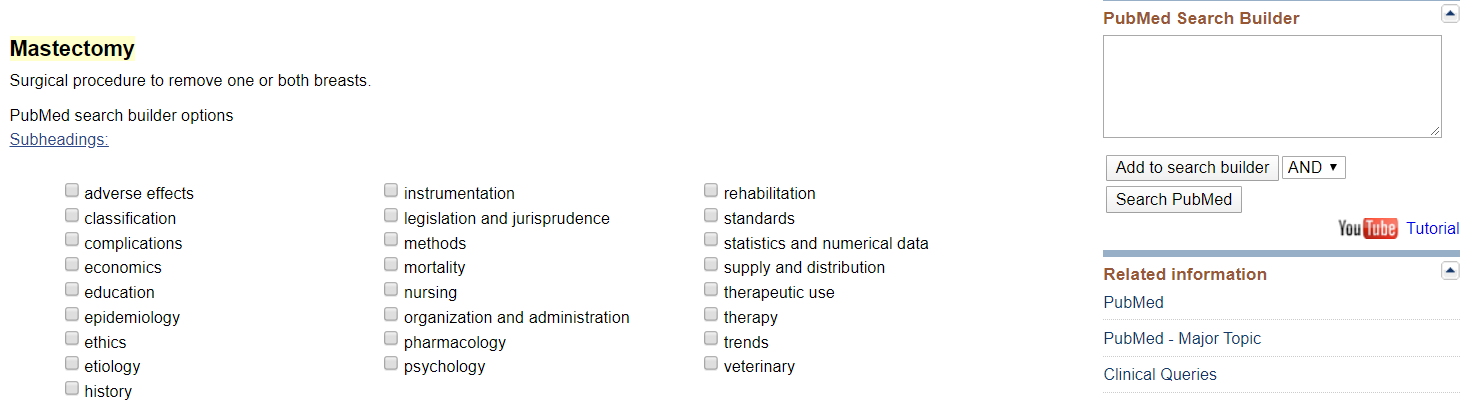 Click Add to search builder if you want to search PubMed with this term
MeSH
Why use MeSH terms at all?
To be quick
Get to the most relevant information by using a subheading with Major Topic
To be thorough
PubMed has many short, vague, or missing abstracts. MeSH indexing gives another source of searchable information about the content besides the publisher-provided title and abstract
Questions?
bethanymyers@library.ucla.edu
Introducing Embase
Large database of biomedical literature similar to PubMed
Embase vs. PubMed/MEDLINE
Embase claims to have 2700+ journals not indexed in MEDLINE
Stronger coverage outside North America
1.75 million conference abstracts from 5500+ conferences

http://www.embase.com 
Need proxy or VPN to access from off-campus
Embase
The default search screen is called “Quick search”
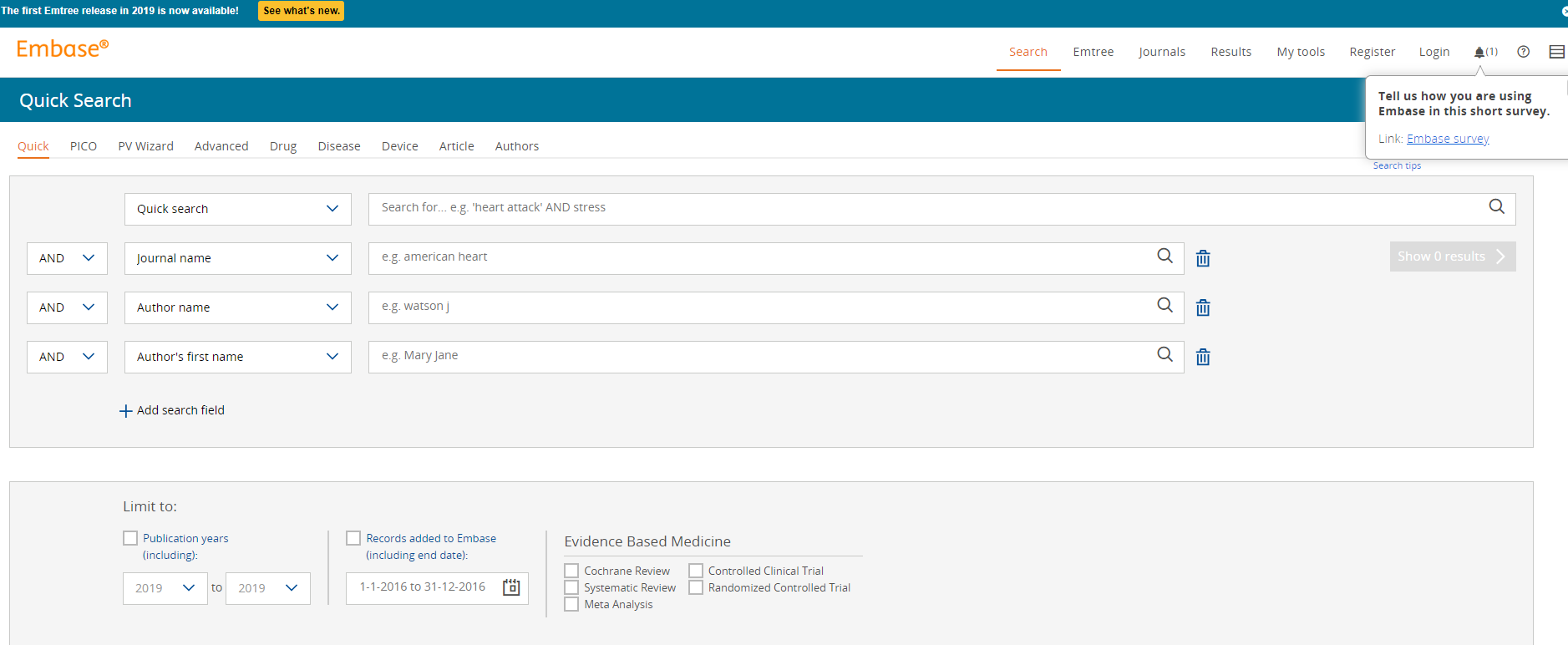 Embase
As you start typing a search query, Embase will prompt you to use a controlled vocabulary term (more on that soon)
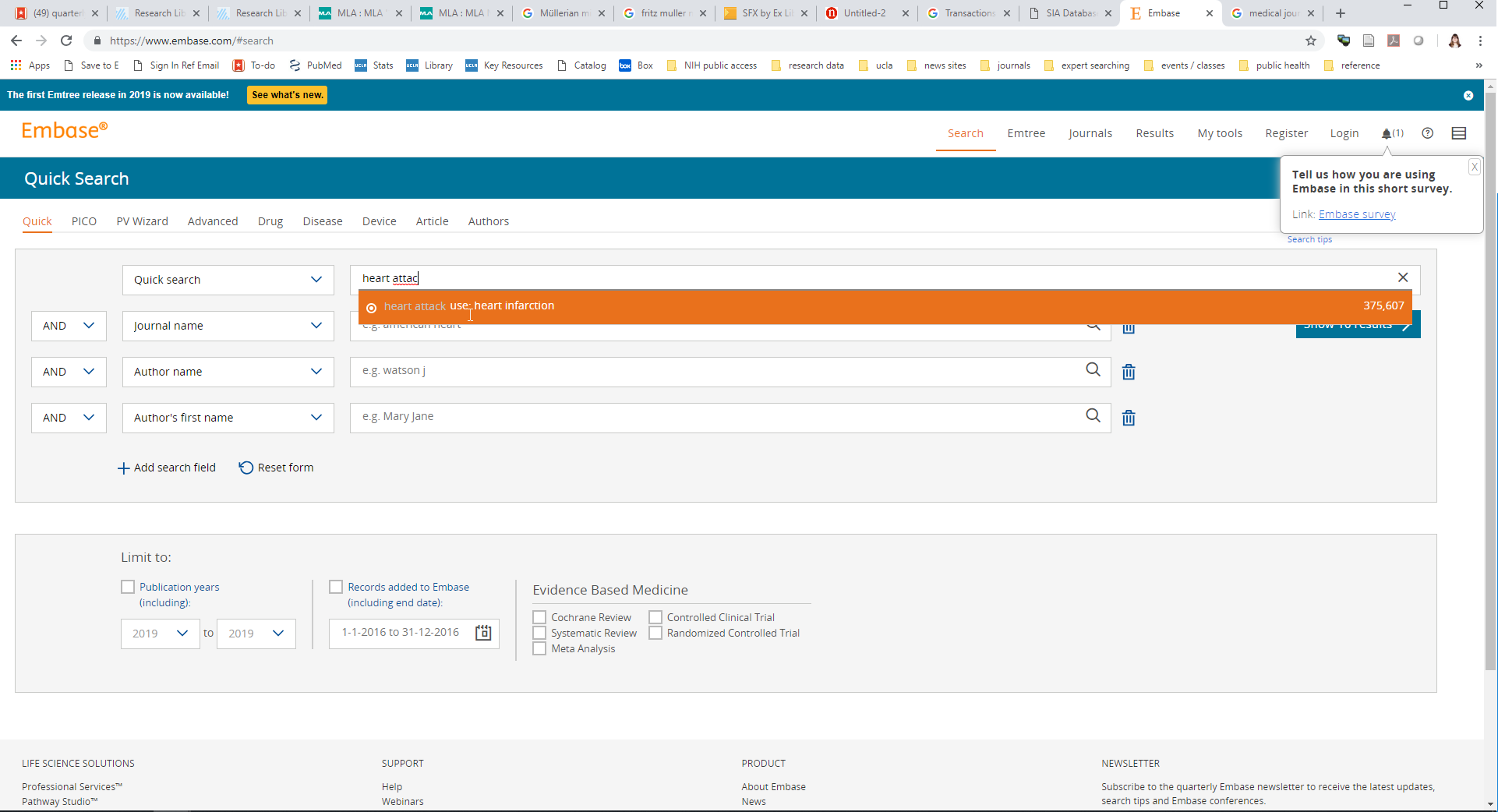 Embase
As you start typing a search query, Embase will prompt you to use a controlled vocabulary term (more on that soon) 
It will also show you how many results you’ll get for that query
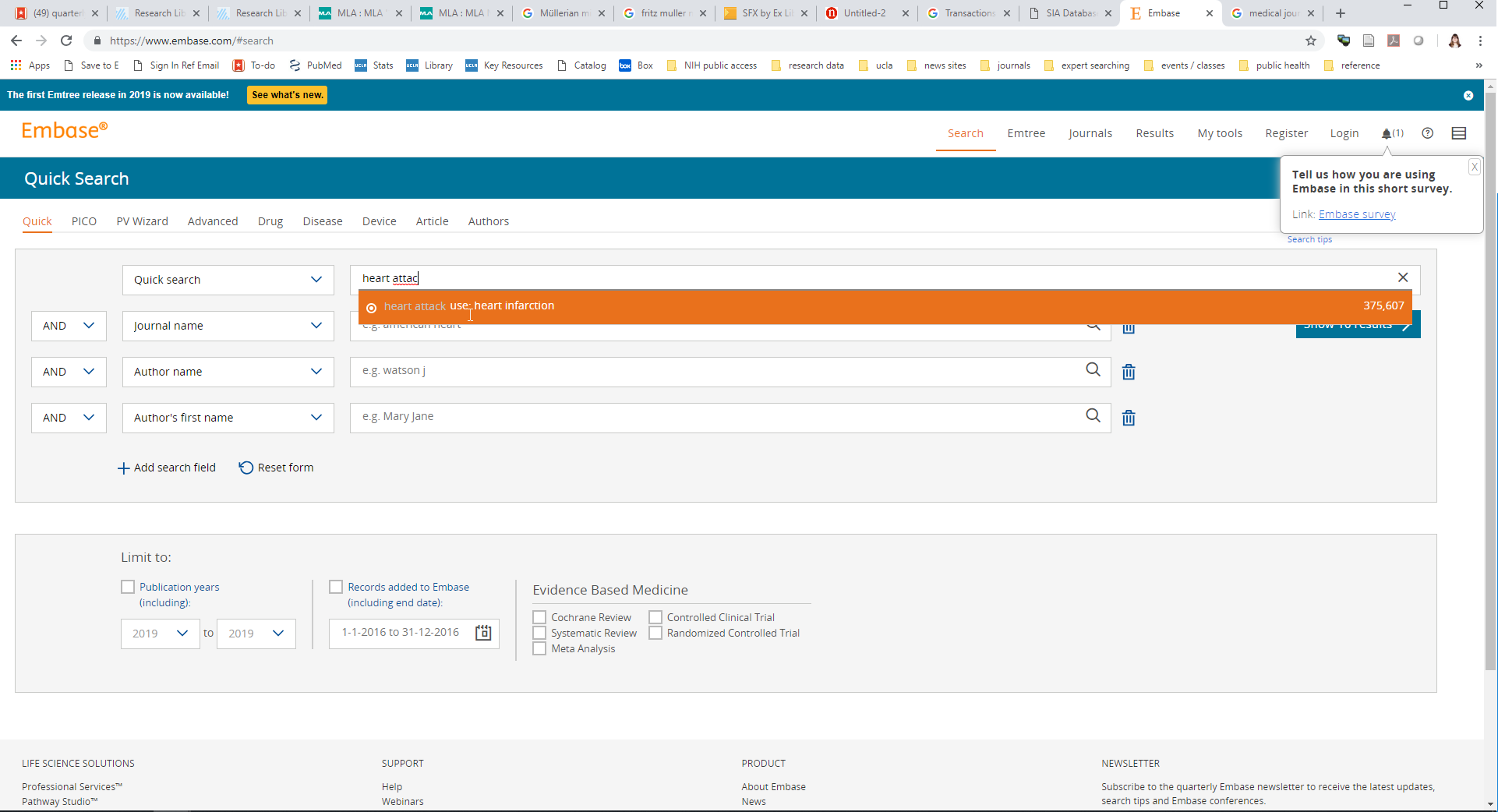 Embase
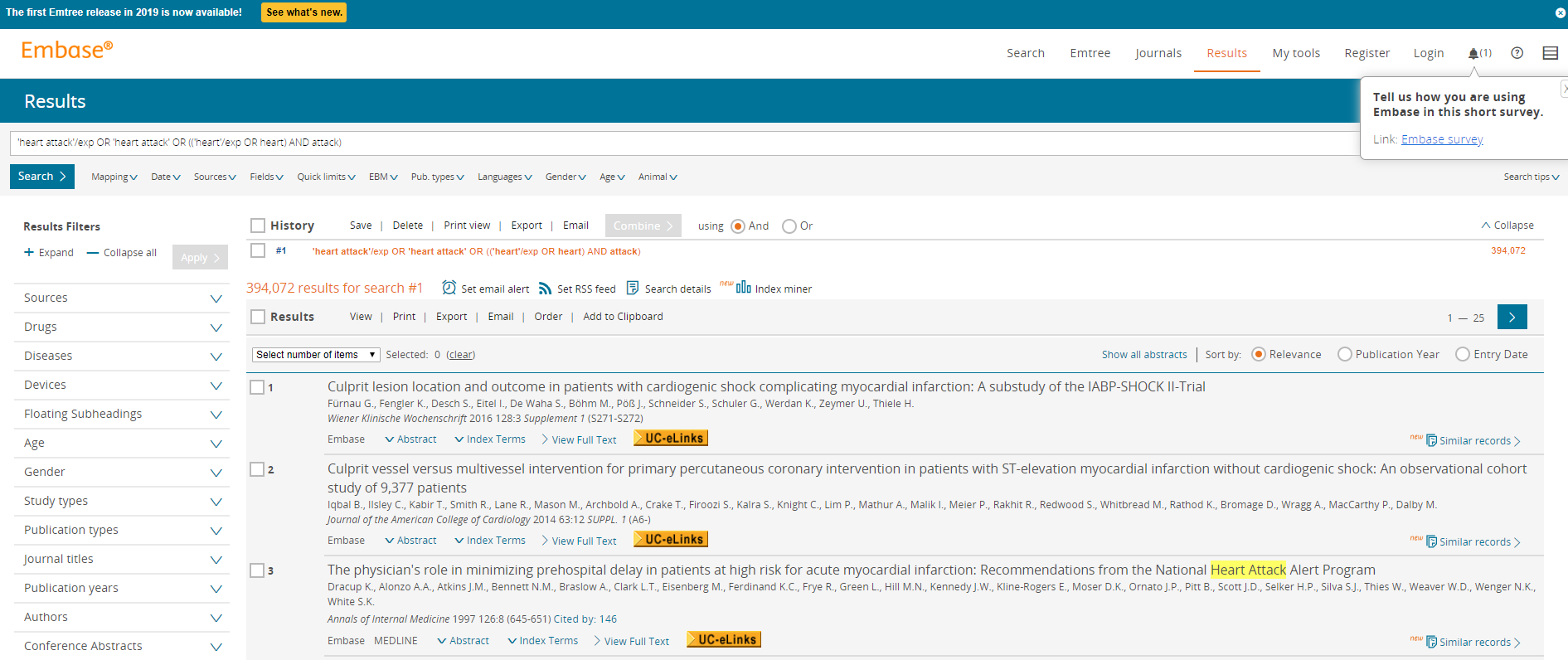 Your search
Your search history, which can be reused and recombined
Filters
Embase
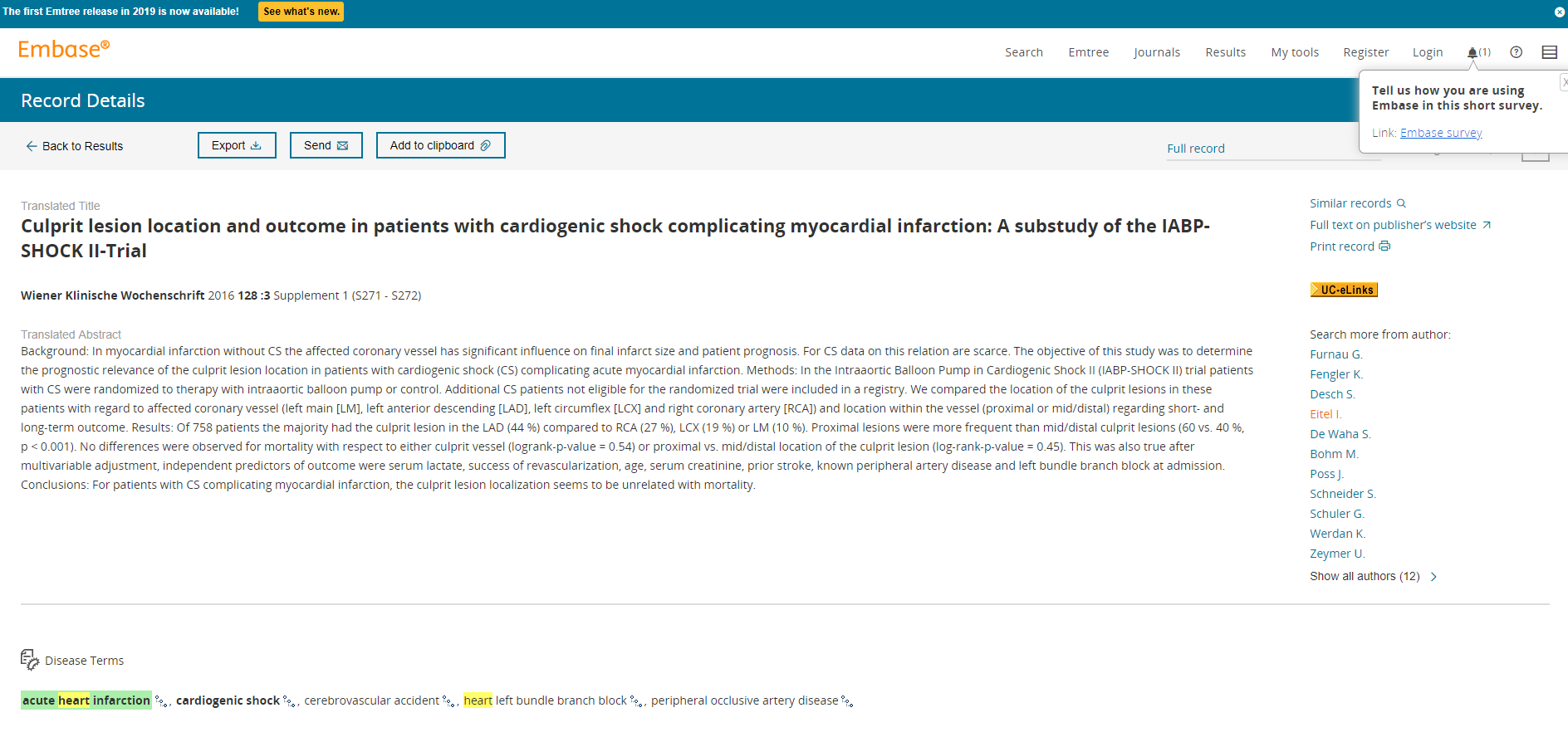 Emtree terms
Emtree
Emtree is Embase’s version of MeSH
Standardized subject headings
From an Embase record you can click the tiny icon to go to that term’s Emtree record



Or click Emtree in the top right corner of the screen
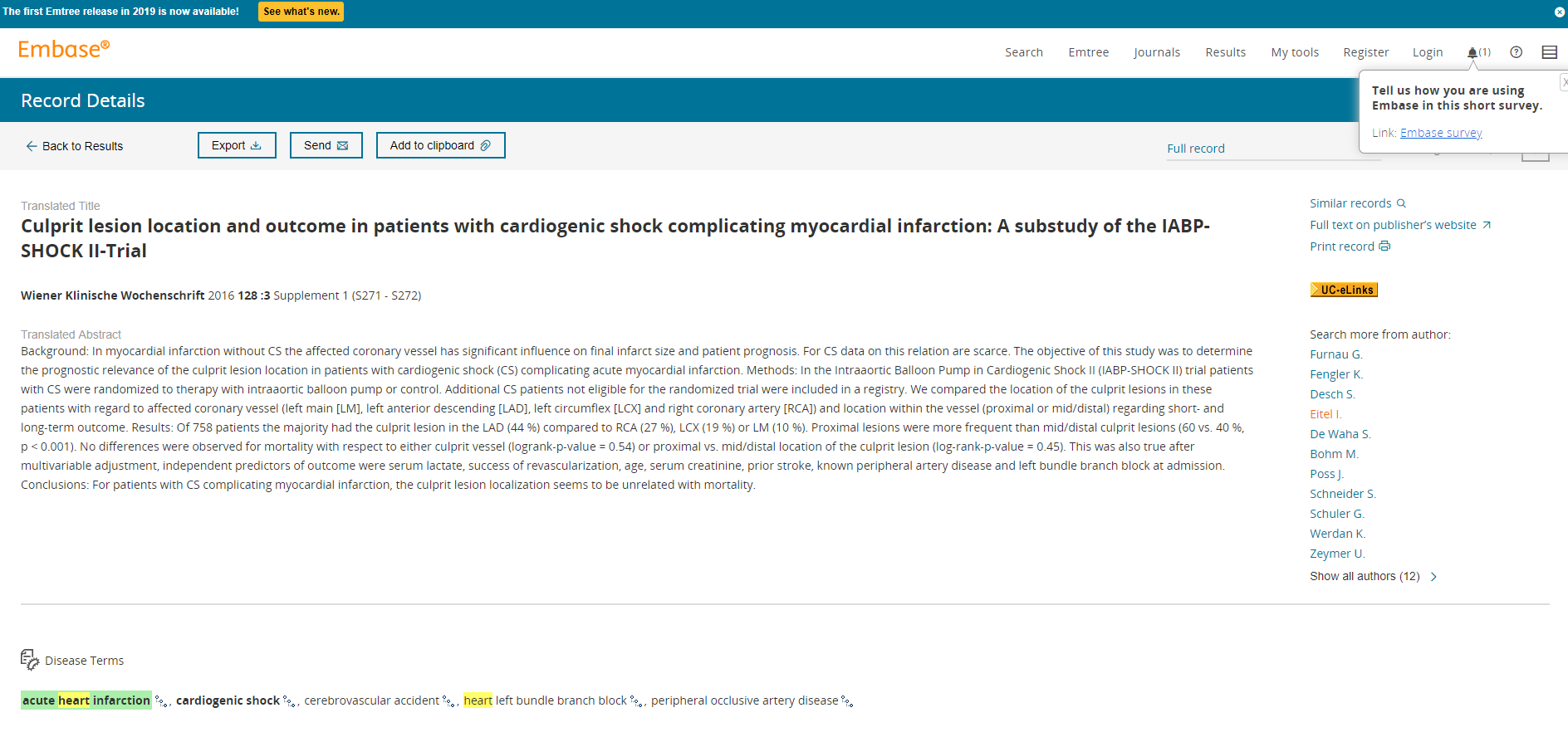 Bold terms are Major topics
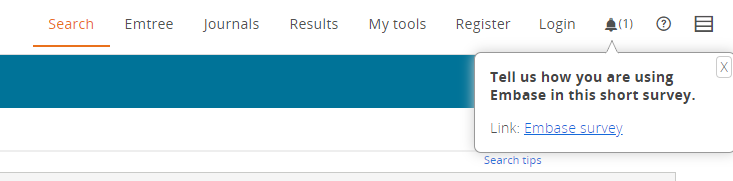 Emtree
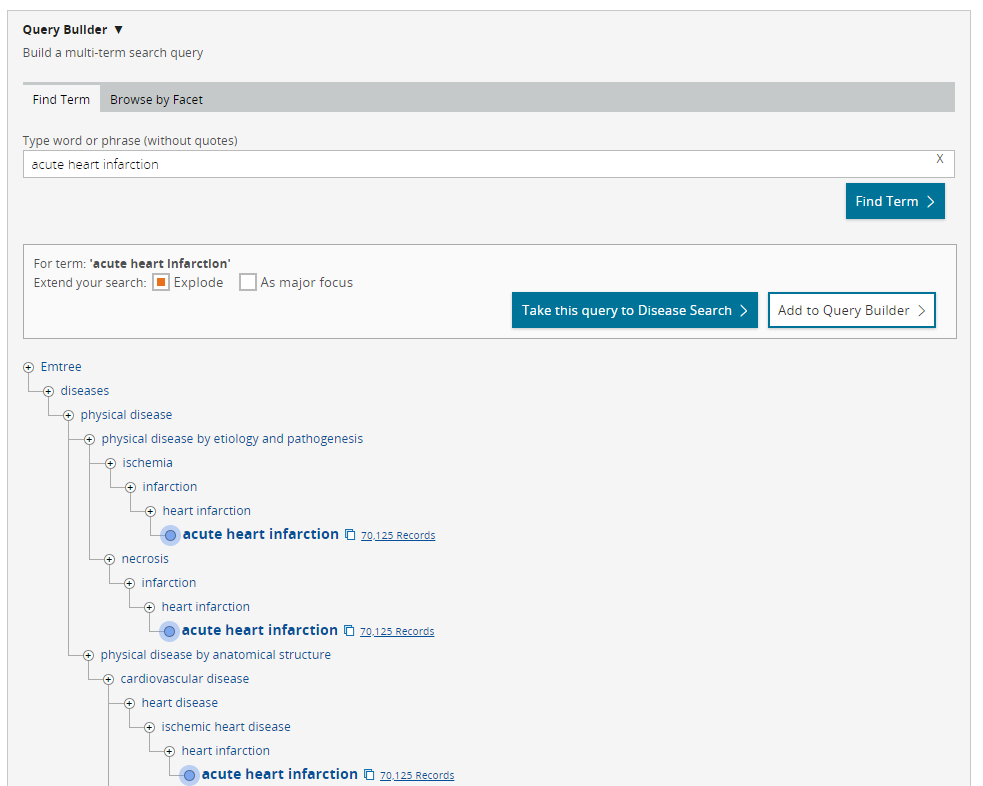 Index term in taxonomic tree
Broader
Narrower
Explode to include all narrower terms
Search Embase or add to builder and continue looking up Emtree terms
Embase’s special search screens
Embase has a number of search interfaces that are tailored towards particular types of searches
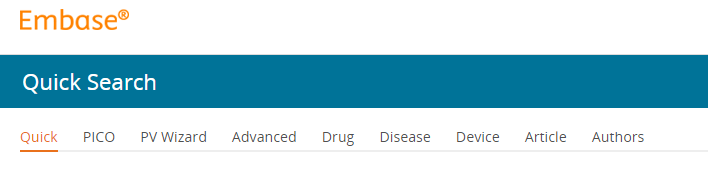 Embase’s special search screens
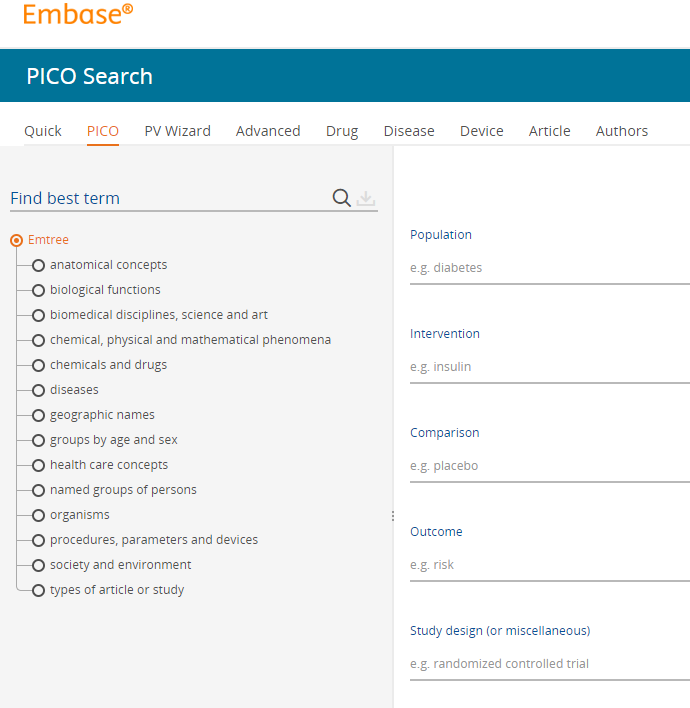 PICO search prompts you to format your question as PICO
Search or browse Emtree terms, or start typing and accept the pop up suggestions
Embase’s special search screens
PV Wizard for pharmacovigilance
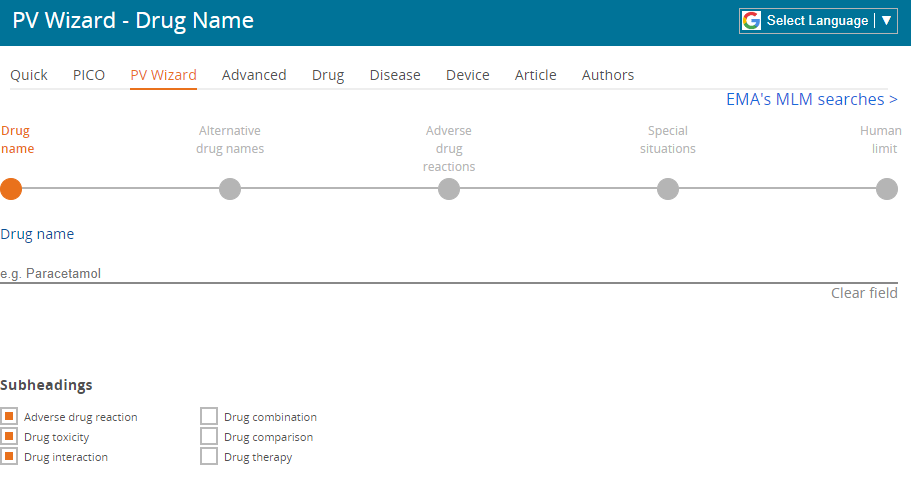 Embase’s special search screens
Advanced 
More control over fields
Options for Emtree
Search limits
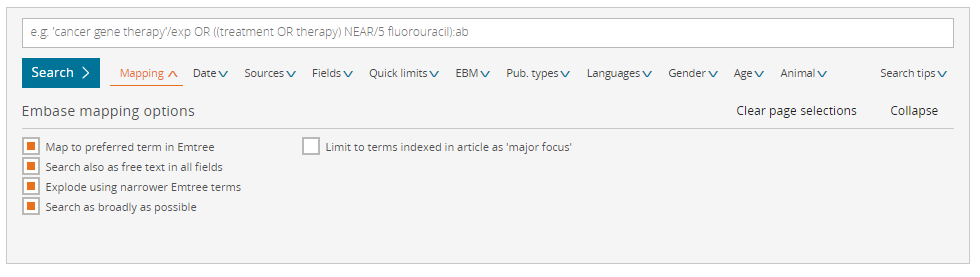 Embase’s special search screens
Drug, Disease, Device
Highlights fields and Emtree subheadings relevant to these topics
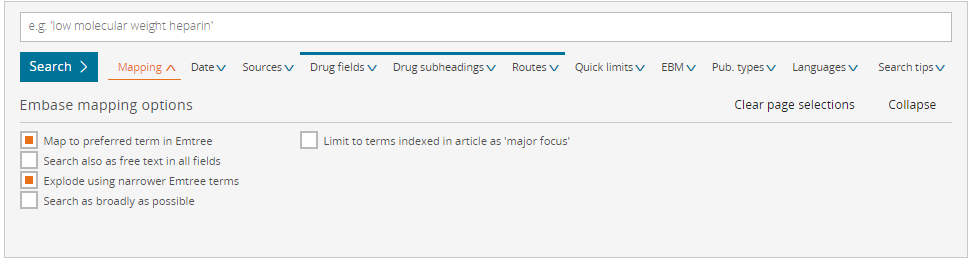 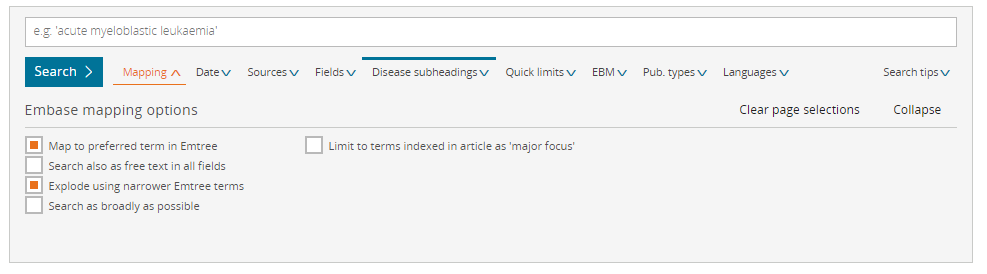 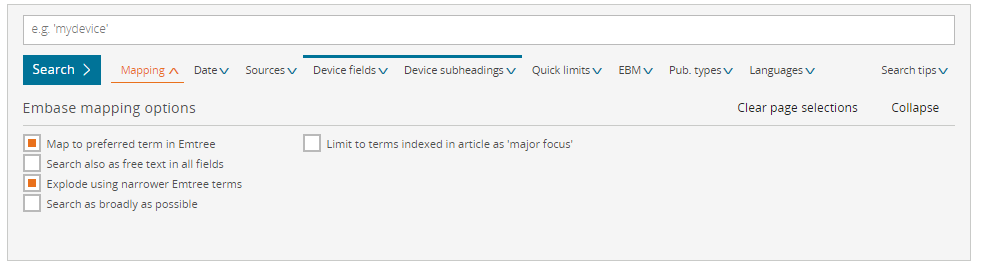 Embase’s special search screens
Article 
Citation matching
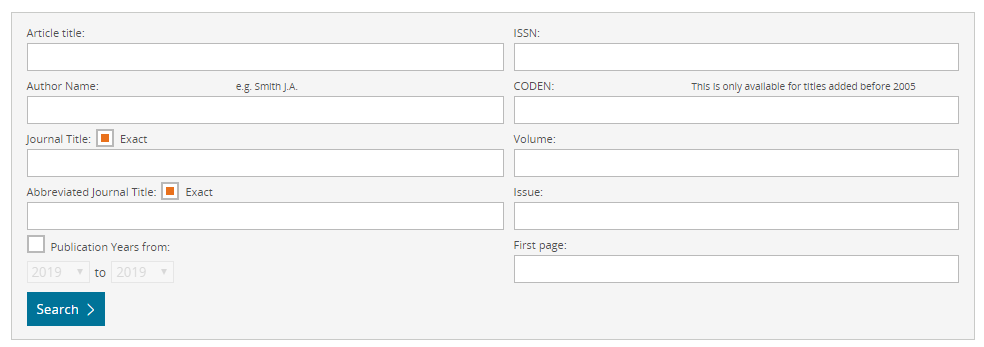 Embase’s special search screens
Author 
Disambiguate authors & their affiliations
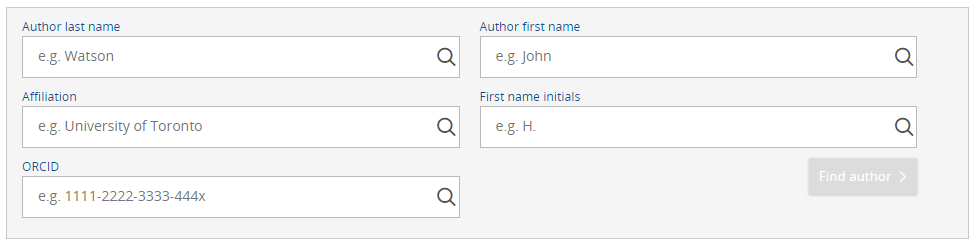 Proximity searching
NEAR/X and NEXT/X
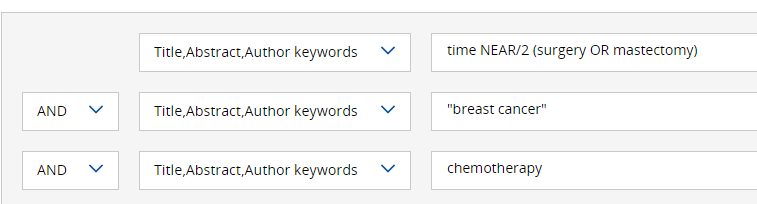 Questions?
bethanymyers@library.ucla.edu
Getting full text of articles
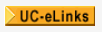 UC eLinks
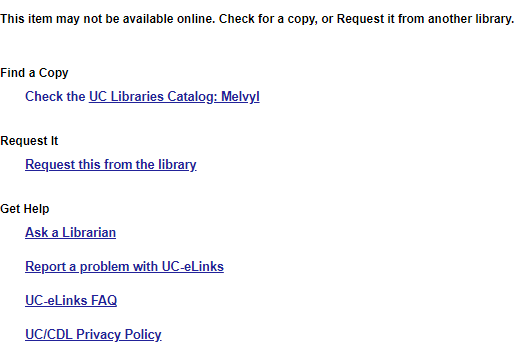 Interlibrary loan